Подготовительная группа №4  «Веснушки»
»
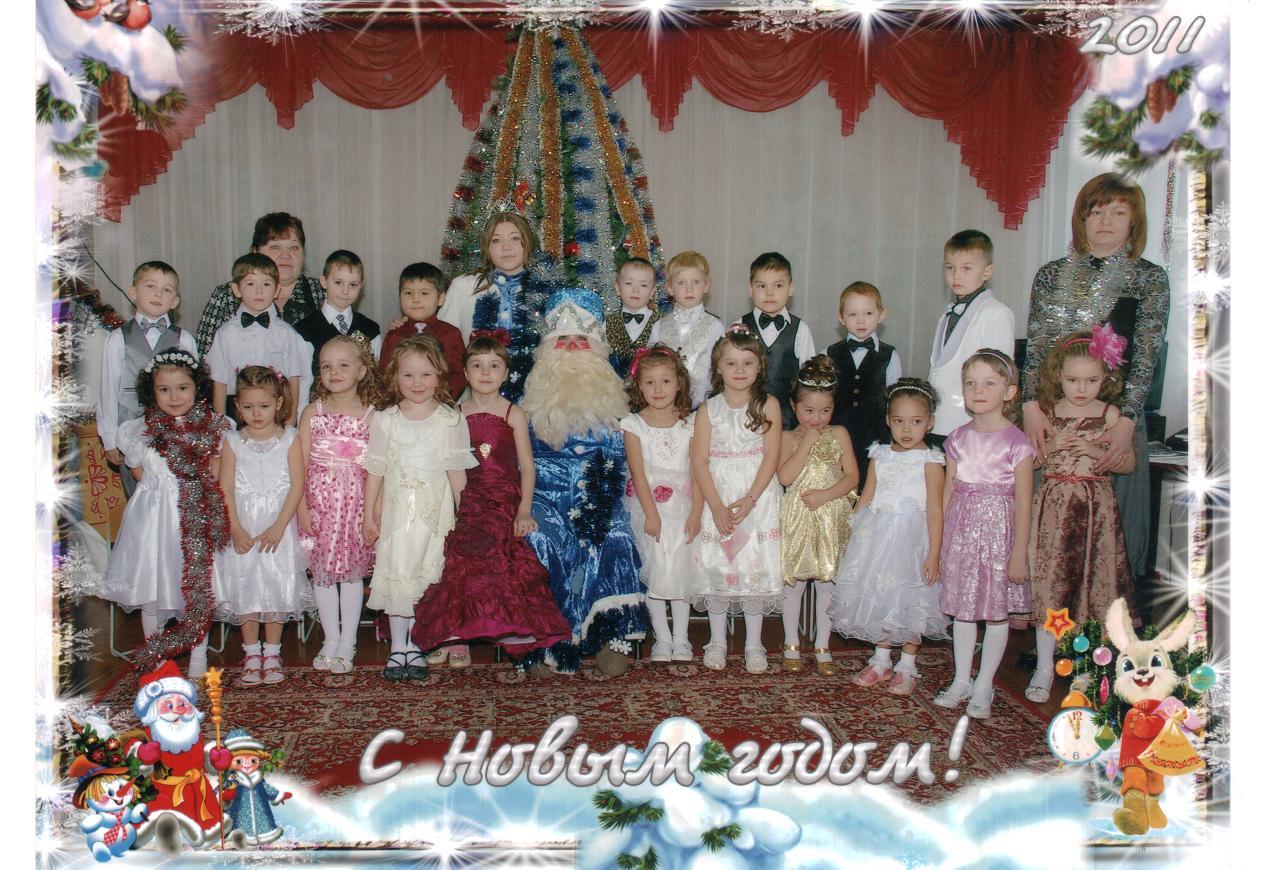 Списочный состав – 18 детей
10 девочек, 
8 мальчиков.
Посещаемость – 15 детей
Заболеваемость – 6.1 НА 100
Фото
Воспитатели: Алексеева Татьяна Александровна                            Ярмухаметова Диля Сафаровна
Художественно – речевое творчество детей
Валеология
Направление по самообразованию. Результаты: подготовка и показ сказок «Репка» и «Заюшкина избушка » для детей ДОУ.
Школа молодого воспитателя
Открытые мероприятия
Семинар по теме«Говорим правильно»

 Результаты: организация и успешное проведение открытых занятий молодыми педагогами
– организация непосредственно образовательной деятельности
   «В стране сказок» - Алексеева Т.А
    «Путешествие в страну знаний» - Ярмухаметова Д.С
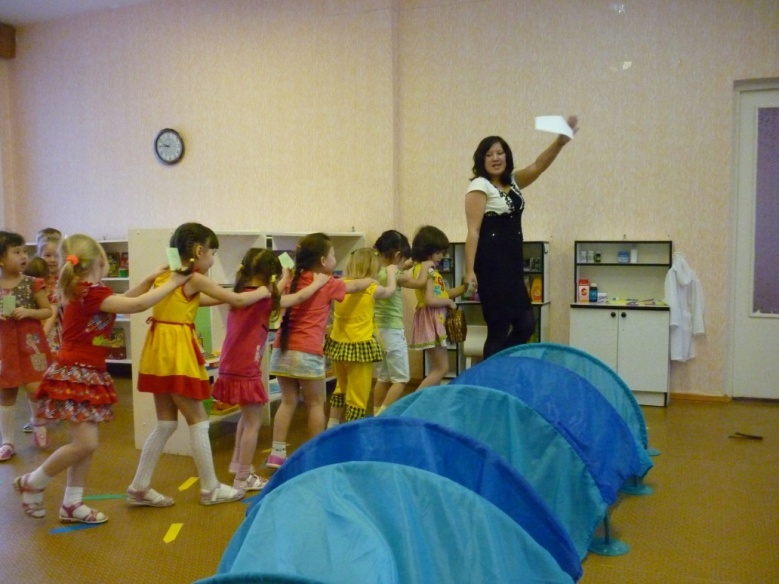 Взаимодействие с педагогами
Совместные мероприятия
Фотомонтаж
1. «Аты – баты, с папой мы солдаты»
2. «У ну-ка, бабушки»
3. «Семейный праздник»
4. Родительские собрания
«Готовим ребёнка к школе»
«Развитие  эмоционально – волевой сферы ребёнка»
Собрание с учителм
1. На лесной опушке рассыпались веснушки – по здоровьесбережению;
2. «Аты- баты, с папой мы солдаты»
3. «А ну-ка,бабушки»
4. «Я - с семьёй,она – со мной, вместе мы с детским садом»
Взаимодействие с родителями
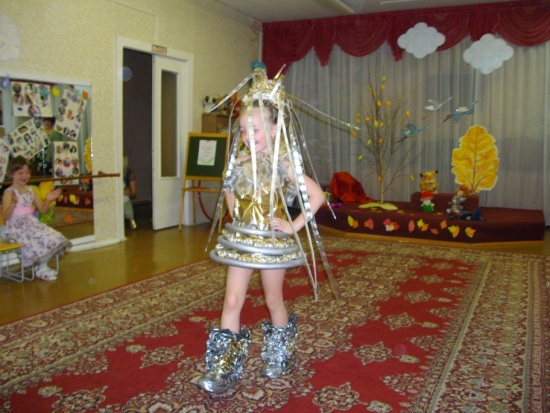 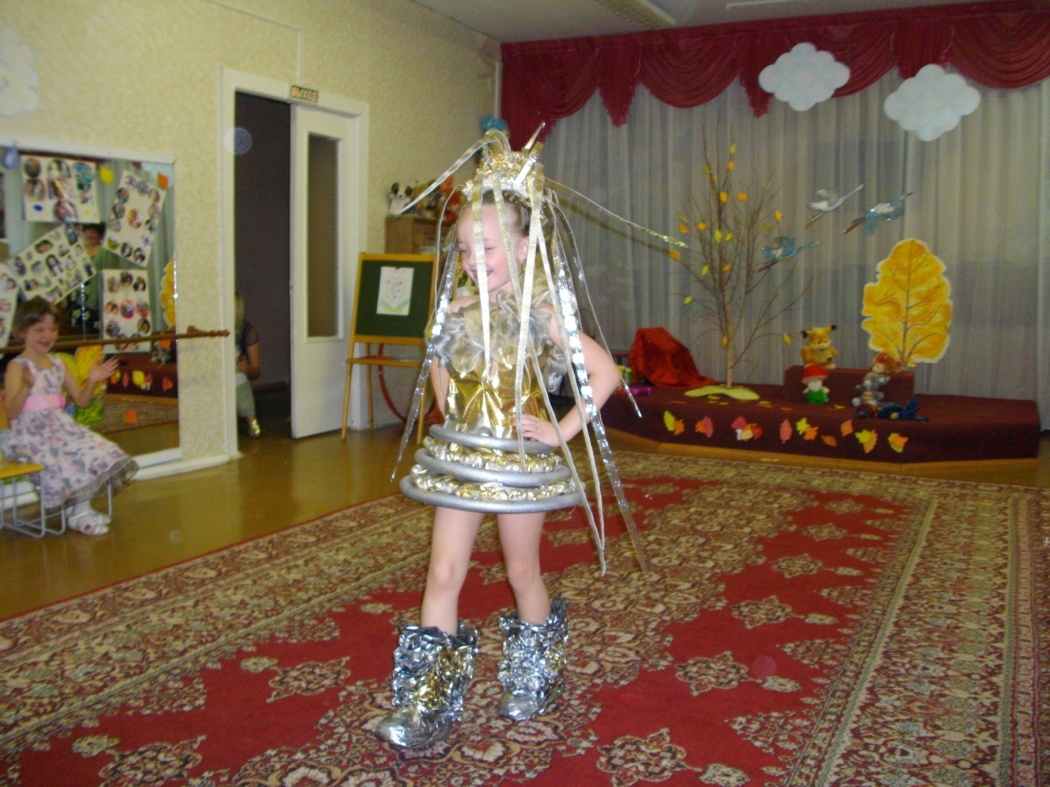 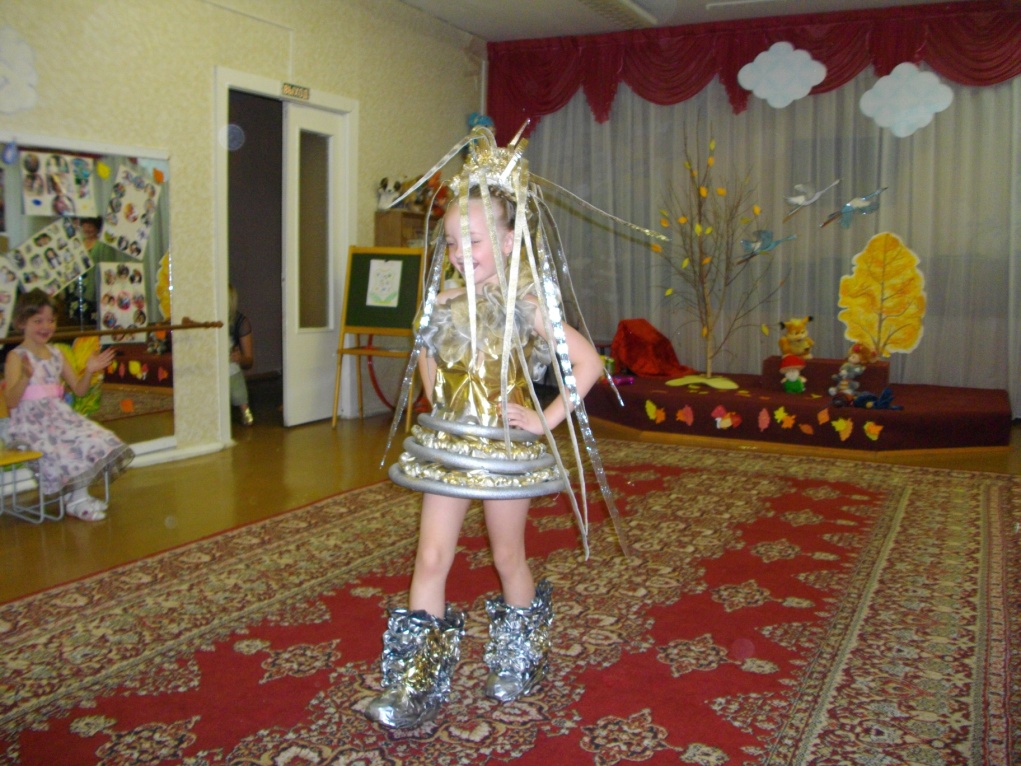 «Пожарам нет» - всероссийский конкурс детских рисунков
Драматизация сказки «Репка» для детей ДОУ
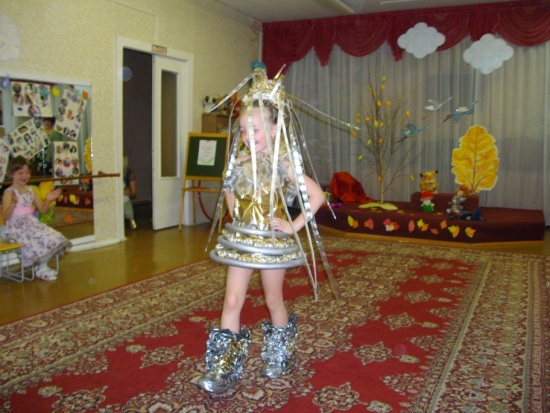 Интересные события в жизни группы
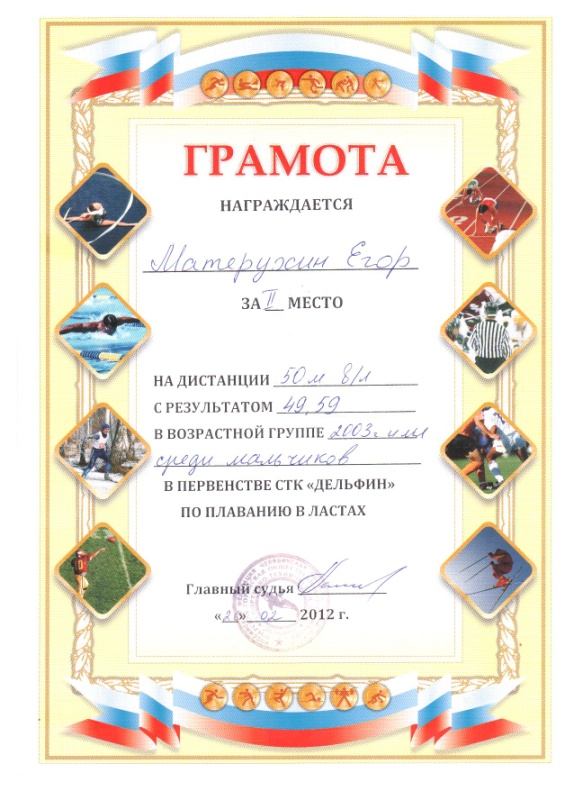 Достижения детей
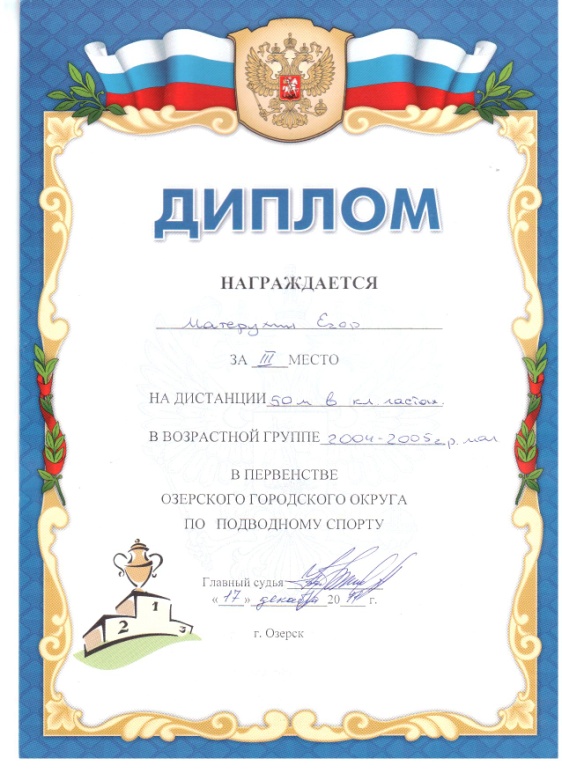 Достижения
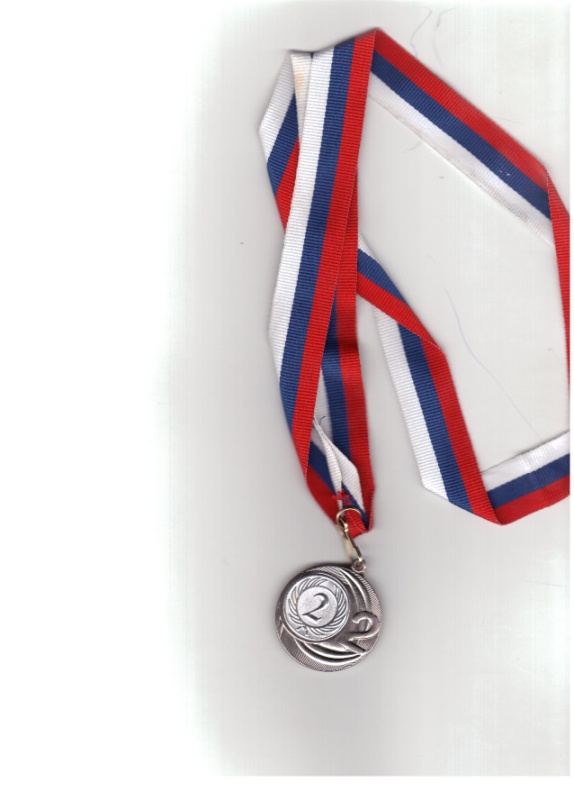 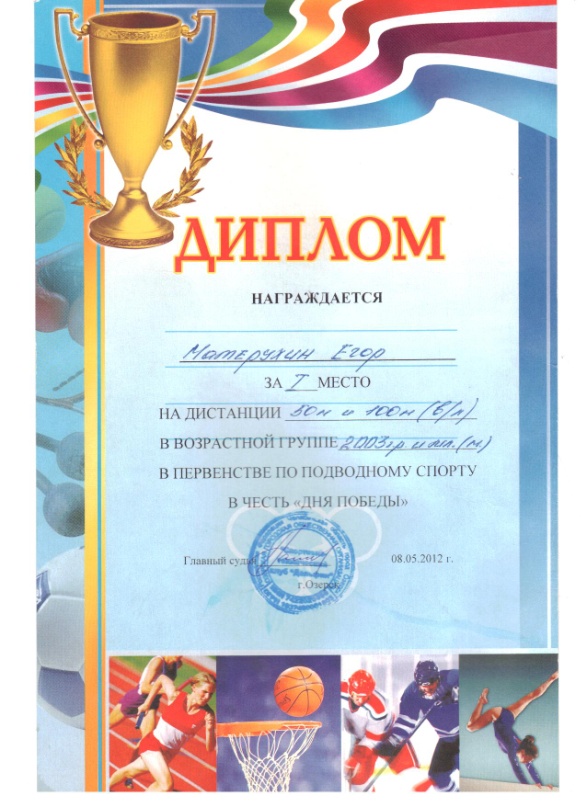 детского развития
освоение образовательных областей
Результаты нашей работы: мониторинг
Личная
Работа с родителями,
коллегами и детьми
Повышение квалификации на курсах ЧИППКРО


Освоение компьютера
Знакомство с родителями будущих воспитанников
Подготовка к набору младшей группы;
Продолжать вести  «Школу молодого педагога»
Перспектива профессионального саморазвития
Пожелания